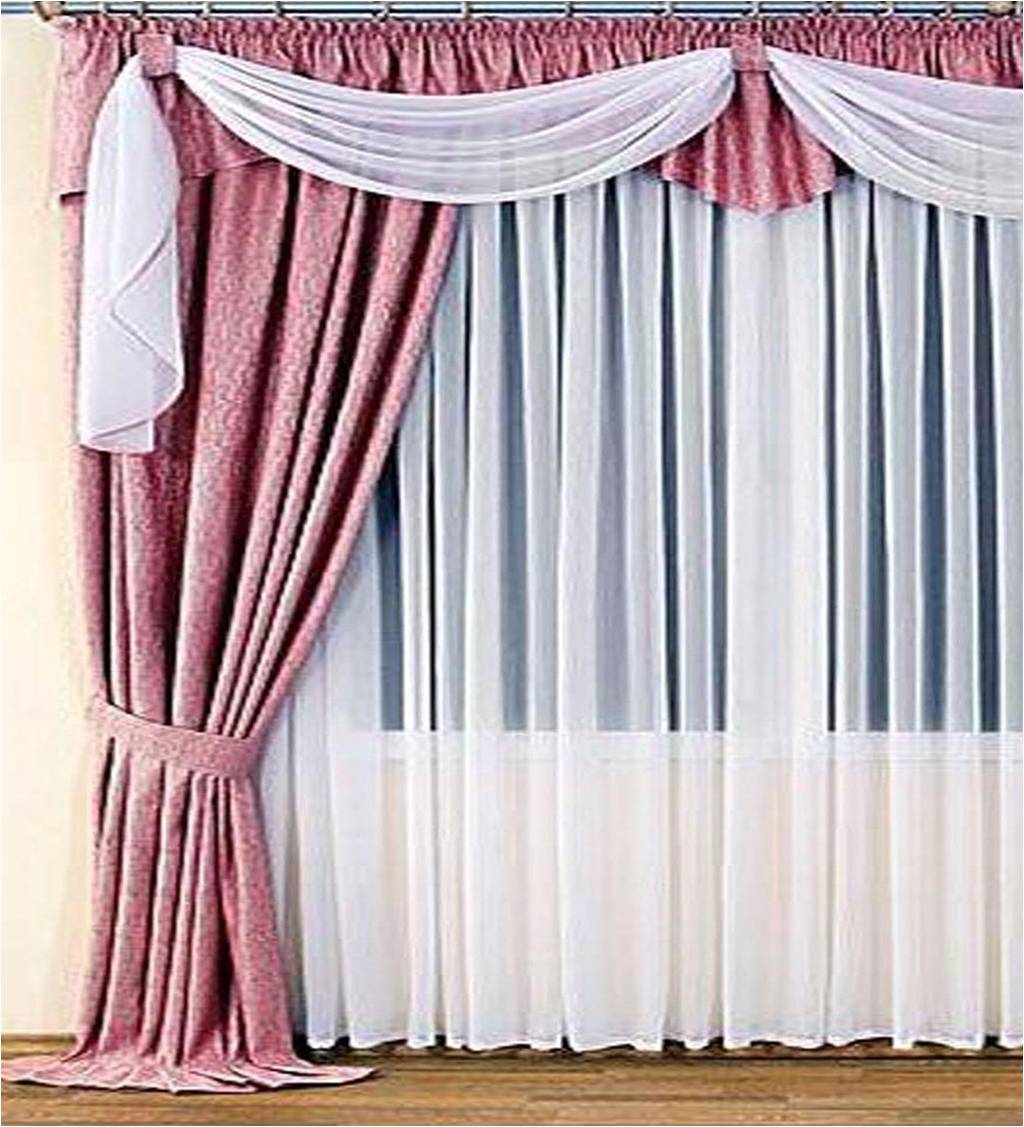 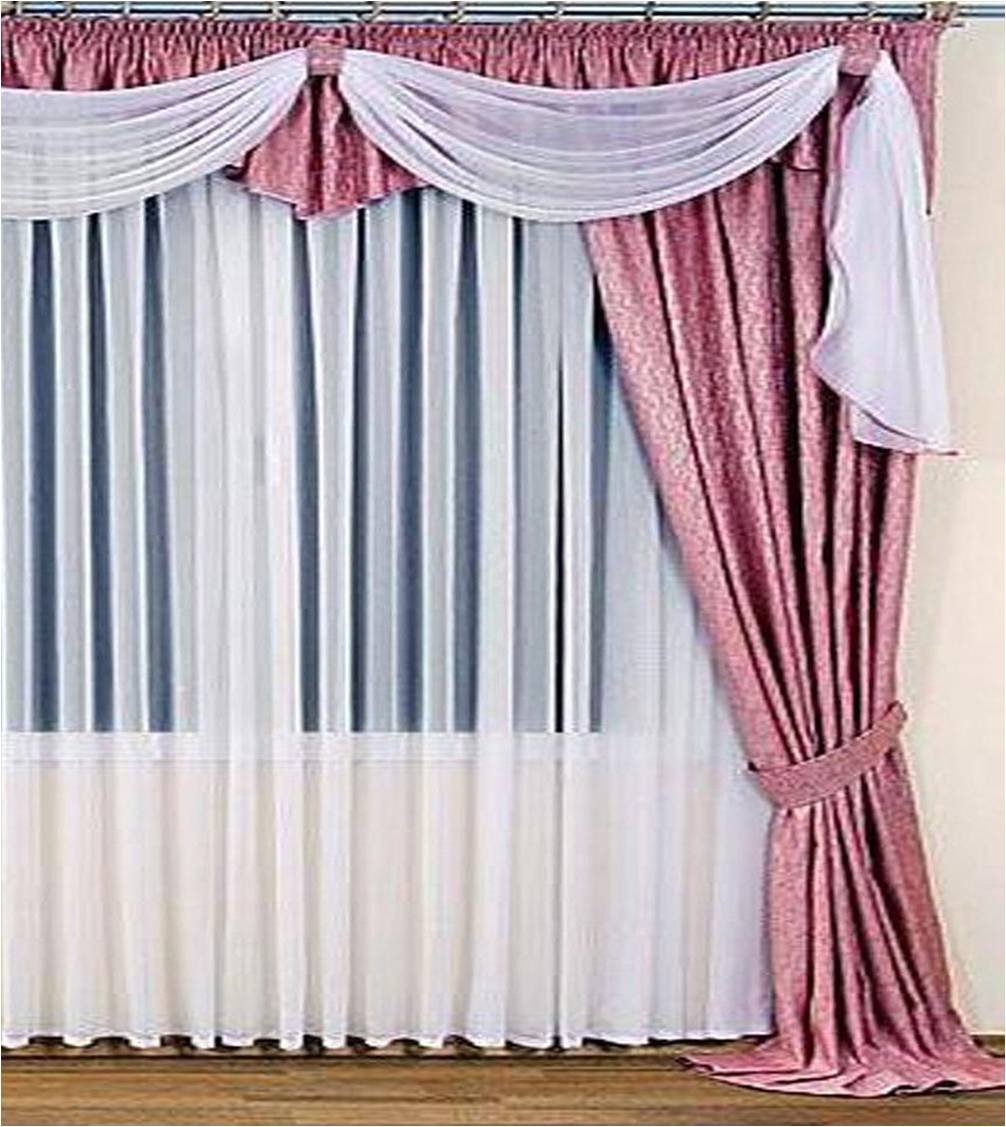 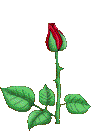 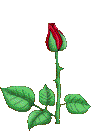 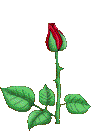 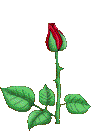 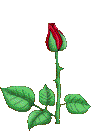 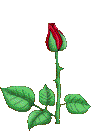 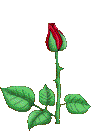 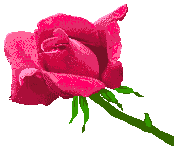 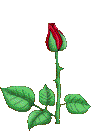 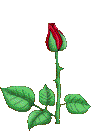 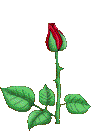 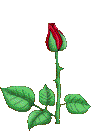 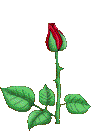 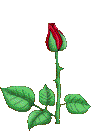 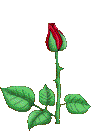 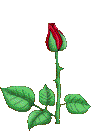 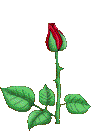 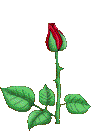 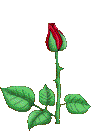 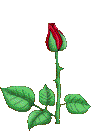 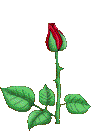 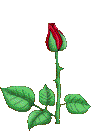 আজকের মাল্টিমিডিয়া ক্লাসে সবাইকে ফুলেল শুভেচ্ছা।
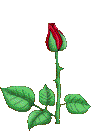 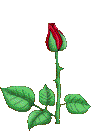 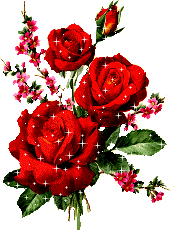 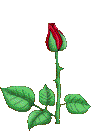 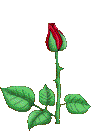 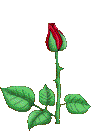 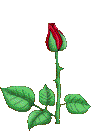 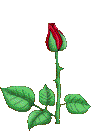 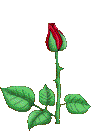 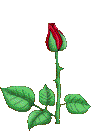 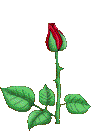 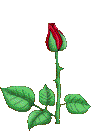 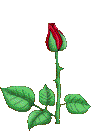 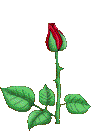 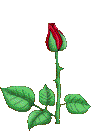 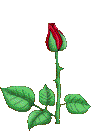 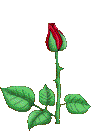 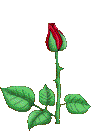 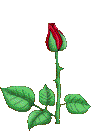 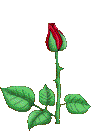 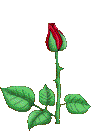 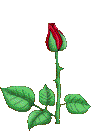 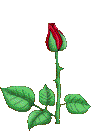 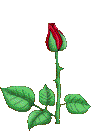 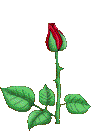 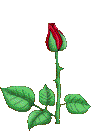 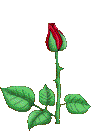 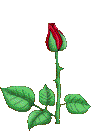 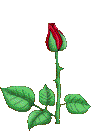 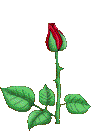 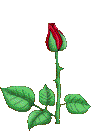 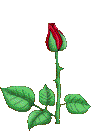 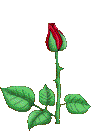 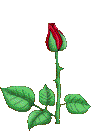 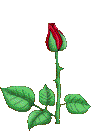 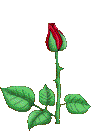 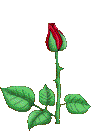 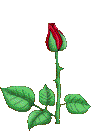 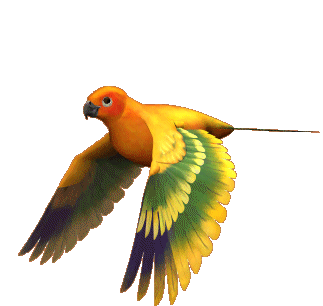 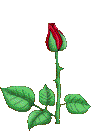 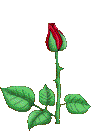 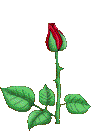 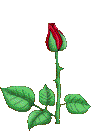 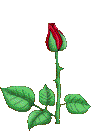 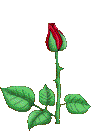 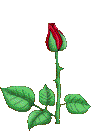 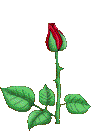 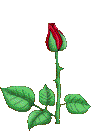 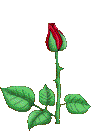 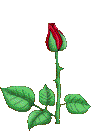 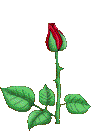 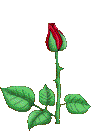 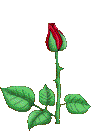 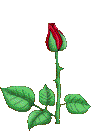 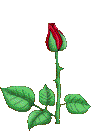 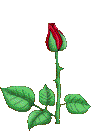 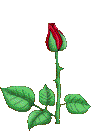 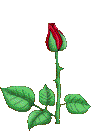 8/5/2020
1
পলাশ কুমার ঘোষ।সরকারি শহীদ সিরাজুদ্দীন হোসেন কলেজ, যশোর। মোবাইলঃ  01920-393252 ই-মেইলঃ palashg489@gmail.com
পাঠ পরিচিতি
শিক্ষক পরিচিতি
পরিচিতি
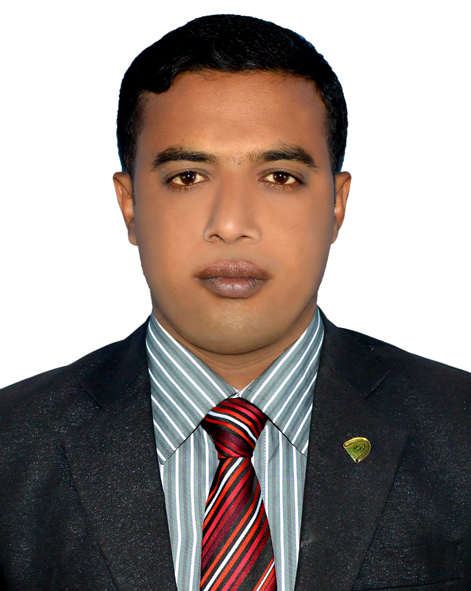 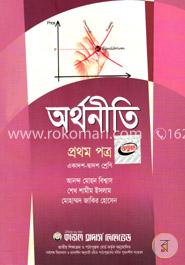 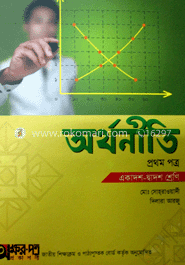 পলাশ কুমার ঘোষ
প্রভাষক (অর্থনীতি)
সরকারি শহীদ সিরাজুদ্দীন হোসেন কলেজ,
খাজুরা, বাঘারপাড়া, যশোর।
মোবাইলঃ 01920-393252
ই-মেইলঃ palashg489@gmail.com
বিষয়		: অর্থনীতি প্রথম পত্র 
শ্রেণী		: একাদশ-দ্বাদশ   
অধ্যায়	 	: প্রথম 
সময়		: ৪৫ মিনিট
তারিখ		: 06/06/2020
8/5/2020
2
পলাশ কুমার ঘোষ।সরকারি শহীদ সিরাজুদ্দীন হোসেন কলেজ, যশোর। মোবাইলঃ  01920-393252 ই-মেইলঃ palashg489@gmail.com
আজকের পাঠ
মৌলিক অর্থনৈতিক সমস্যা এবং সমাধান (Basic Economic Problems and Remedies)
8/5/2020
3
পলাশ কুমার ঘোষ।সরকারি শহীদ সিরাজুদ্দীন হোসেন কলেজ, যশোর। মোবাইলঃ  01920-393252 ই-মেইলঃ palashg489@gmail.com
পাঠ  ঘোষণাঃ
ব্যষ্টিক ও সামষ্টিক অর্থনীতির ধারণা (Concept of Micro & Macro Economics)
8/5/2020
4
পলাশ কুমার ঘোষ।সরকারি শহীদ সিরাজুদ্দীন হোসেন কলেজ, যশোর। মোবাইলঃ  01920-393252 ই-মেইলঃ palashg489@gmail.com
শিখনফলঃ
পাঠ শেষে শিক্ষার্থীরা যা যা শিখবে-
ব্যষ্টিক অর্থনীতির উৎপত্তি ও ধারণা বলতে পারবে-
সামষ্টিক অর্থনীতির উৎপত্তি ও ধারণা বলতে পারবে-
ব্যষ্টিক ও সামষ্টিক অর্থনীতির মধ্যে পার্থক্য বলতে পারবে-
ব্যষ্টিক ও সামষ্টিক অর্থনীতির পারষ্পরিক গুরুত্ব বলতে পারবে-
8/5/2020
5
পলাশ কুমার ঘোষ।সরকারি শহীদ সিরাজুদ্দীন হোসেন কলেজ, যশোর। মোবাইলঃ  01920-393252 ই-মেইলঃ palashg489@gmail.com
ব্যষ্টিক অর্থনীতি (Micro Economics)
অধ্যাপক রাগনার ফ্রিশ (Ranger Frisch)
জন্মঃ ৩রা মার্চ, ১৮৯৫, অসলো, নরওয়ে। 
মৃত্যুঃ ৩১ জানুয়ারী, ১৯৭৩, অসলো, নরওয়ে। 
শিক্ষাঃ University of Oslo
বিখ্যাত গ্রন্থঃ Theory of Production
নোবেল পুরষ্কারঃ ১৯৬৯
8/5/2020
6
পলাশ কুমার ঘোষ।সরকারি শহীদ সিরাজুদ্দীন হোসেন কলেজ, যশোর। মোবাইলঃ  01920-393252 ই-মেইলঃ palashg489@gmail.com
ব্যষ্টিক শব্দটির  ইংরেজী প্রতিশব্দ Micro- যা প্রাচীন গ্রীক শব্দ Mikros থেকে এসেছে। Micro শব্দের আভিধানিক অর্থ হল ক্ষুদ্র । অর্থনীতির যে শাখায় বিভিন্ন ব্যক্তি, প্রতিষ্ঠান বা সংস্থা সম্পর্কে পৃথক পৃথক ভাবে আলোচনা করা হয়, তাকে ব্যষ্টিক অর্থনীতি বলে । যেমনঃ ব্যক্তিগত চাহিদা, যোগান, আয়, ভোগ, সঞ্চয়, বিনিয়োগ ইত্যাদি ।  
	১৯৩৩ সালে অসলো বিশ্ববিদ্যালয়ের অধ্যাপক রাগনার ফ্রিশ (Ranger Frisch) সর্বপ্রথম এই শব্দটি অর্থশাস্ত্রে ব্যবহার করেন।
পলাশ কুমার ঘোষ।সরকারি শহীদ সিরাজুদ্দীন হোসেন কলেজ, যশোর। মোবাইলঃ  01920-393252 ই-মেইলঃ palashg489@gmail.com
8/5/2020
7
প্রবাহচিত্রে দেখানো হলো-
ব্যষ্টিক অর্থনৈতিক তত্ত্ব
উৎপাদন মূল্য নির্ধারণ
বন্টন তত্ত্ব
কল্যাণমূলক অর্থনৈতিক তত্ত্ব
মজুরি
খাজনা
উৎপাদন ও ব্যয় তত্ত্ব
চাহিদ তত্ত্ব
সুদ
মুনাফা
8/5/2020
8
পলাশ কুমার ঘোষ।সরকারি শহীদ সিরাজুদ্দীন হোসেন কলেজ, যশোর। মোবাইলঃ  01920-393252 ই-মেইলঃ palashg489@gmail.com
সামষ্টিক অর্থনীতি(Macro Economics)
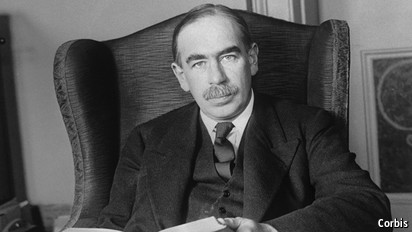 লর্ড জন মেনার্ড কেইনস ( Lord John Maynerd Keynes)
জন্মঃ ৫ই জুন, ১৮৮৩, ক্যামব্রিজ, ইংল্যান্ড। 
শিক্ষাঃ King’s College ( গণিত, অর্থনীতি ও দর্শন) 
বিখ্যাত গ্রন্থঃ The General Theory of Employment, Interest & Money  (1936) 
মৃত্যুঃ ২১ এপ্রিল, ইংল্যান্ড।
8/5/2020
9
পলাশ কুমার ঘোষ।সরকারি শহীদ সিরাজুদ্দীন হোসেন কলেজ, যশোর। মোবাইলঃ  01920-393252 ই-মেইলঃ palashg489@gmail.com
সামষ্টিক শব্দটির  ইংরেজী প্রতিশব্দ Macro- যা প্রাচীন গ্রীক শব্দ Makros থেকে এসেছে। Macro শব্দের আভিধানিক অর্থ হল বড় বা সামগ্রিক । অর্থনীতির আওতাভুক্ত কোন বিষয়কে যখন সামগ্রীক বা জাতীয় পর্যায়ে নিশ্লেষণ করা হয়, তখন তাকে সামষ্টিক অর্থনীতি বলে । যেমনঃ সামগ্রীক চাহিদা, সামগ্রীক যোগান,  সামগ্রীক ভোগ, জাতীয় আয়, জাতীয় সঞ্চয় , নিয়োগ স্তর ইত্যাদি। 
১৯৩৬ সালে ব্রিটিশ অর্থনীতিবিদ লর্ড জে এম কেইন্স  কর্তৃক প্রকাশিত যুগান্তকারী গ্রন্থ “The General Theory of Employment, Interest & Money” – প্রকাশের পর সামষ্টিক অর্থনীতির গুরুত্ব বৃদ্ধি পায়।
8/5/2020
10
পলাশ কুমার ঘোষ।সরকারি শহীদ সিরাজুদ্দীন হোসেন কলেজ, যশোর। মোবাইলঃ  01920-393252 ই-মেইলঃ palashg489@gmail.com
প্রবাহচিত্রে দেখানো হলো-
সামষ্টিক অর্থনৈতিক তত্ত্ব
সাধারণ দাম তত্ত্ব ও মুদ্রাস্ফীতি
আয় ও নিয়োগ তত্ত্ব
অর্থনৈতিক প্রবৃদ্ধি তত্ত্ব
8/5/2020
11
পলাশ কুমার ঘোষ।সরকারি শহীদ সিরাজুদ্দীন হোসেন কলেজ, যশোর। মোবাইলঃ  01920-393252 ই-মেইলঃ palashg489@gmail.com
একা একা কাজ করিঃ
সময়ঃ ৩মিনিট
ব্যষ্টিক ও সামষ্টিক অর্থনীতি কাকে বলে?
8/5/2020
12
পলাশ কুমার ঘোষ।সরকারি শহীদ সিরাজুদ্দীন হোসেন কলেজ, যশোর। মোবাইলঃ  01920-393252 ই-মেইলঃ palashg489@gmail.com
ব্যষ্টিক ও সামষ্টিক অর্থনীতির মধ্যে পার্থক্য
বিষয়
8/5/2020
পলাশ কুমার ঘোষ।সরকারি শহীদ সিরাজুদ্দীন হোসেন কলেজ, যশোর। মোবাইলঃ  01920-393252 ই-মেইলঃ palashg489@gmail.com
13
দলীয় কাজঃ
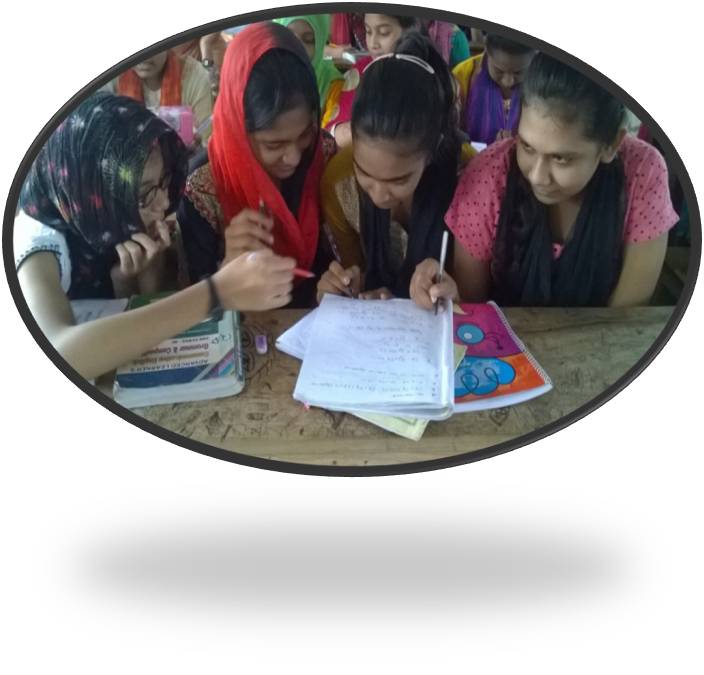 ব্যষ্টিক এবং  সামষ্টিক অর্থনীতির মধ্যে পার্থক্য ছক আকারে লেখ।
8/5/2020
14
পলাশ কুমার ঘোষ।সরকারি শহীদ সিরাজুদ্দীন হোসেন কলেজ, যশোর। মোবাইলঃ  01920-393252 ই-মেইলঃ palashg489@gmail.com
বাড়ির কাজ
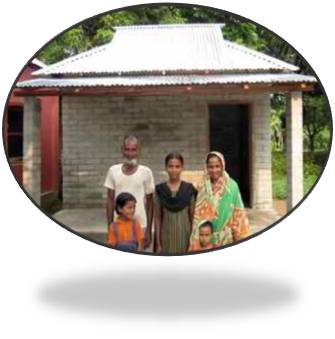 বাংলাদেশের অর্থনীতিকে ব্যষ্টিক এবং  সামষ্টিক অর্থনীতিতে বিভাজন ছকে ব্যাখ্যা করো।
8/5/2020
15
পলাশ কুমার ঘোষ।সরকারি শহীদ সিরাজুদ্দীন হোসেন কলেজ, যশোর। মোবাইলঃ  01920-393252 ই-মেইলঃ palashg489@gmail.com
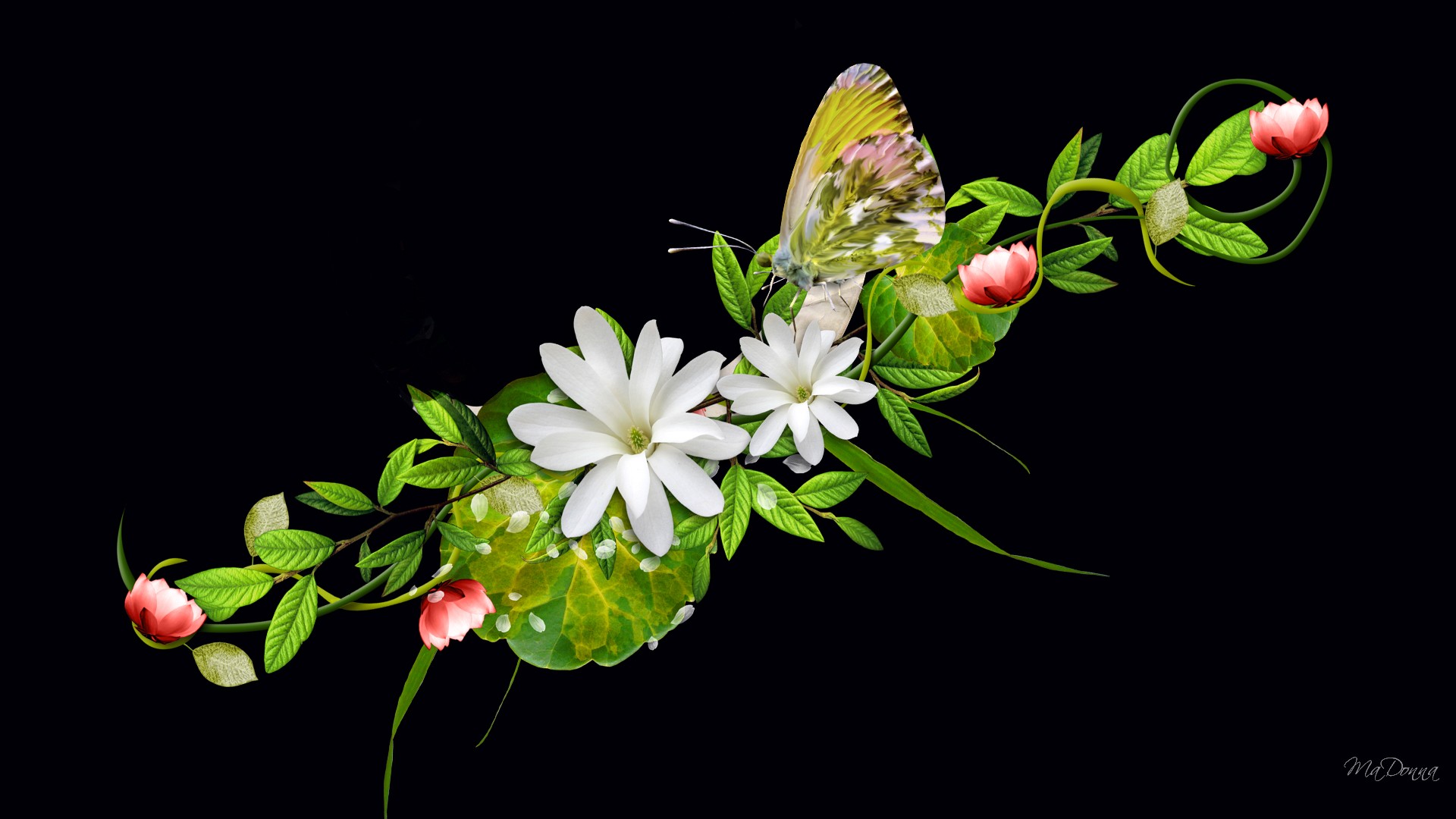 ধন্যবাদ
8/5/2020
16
পলাশ কুমার ঘোষ।সরকারি শহীদ সিরাজুদ্দীন হোসেন কলেজ, যশোর। মোবাইলঃ  01920-393252 ই-মেইলঃ palashg489@gmail.com